eLABa talpyklos mokymai
Vilnius, 2014
2
Projektas
Pavadinimas	„eLABa integralių paslaugų sukūrimas ir plėtra“

Užsakovas	Vilniaus universitetas, LABIIMSPP konsorciumą administruojanti 			institucija

Vykdytojas	UAB „Asseco Lietuva“, veikianti pagal 2013-05-02 jungtinės veiklos 			sutartį Nr. JVS-2013/05-HX186 sudarytą su UAB „Affecto Lietuva“

Sutartis	HX186-2013/06/APS-540000-1341
3
Dienotvarkė
9:00–10:30	Pirmoji mokymų dalis
Įvadas
Bendrieji darbo su sistema principai
Dokumentų duomenų įvedimas
Praktinė užduotis
10:30–10:45	Pertraukėlė
10:45–12:15	Antroji mokymų dalis
PDB tvirtinimas
ETD tikrinimas, darbo gynimas
Praktinė užduotis
12:15–13:15	Pietų pertrauka
13:15–14:45	Trečioji mokymų dalis
ETD darbo tvirtinimas (bibliotekininko sąsaja)
Kiti eLABa sistemos naudotojų vaidmenys
Kitų institucijų (dokumento bendrasavininkių) naudotojai ir jų funkcijos
Ataskaitų formavimas
Praktinė užduotis
14:45–15:00	Pertraukėlė
15:00–16:30	Ketvirtoji mokymų dalis
Administravimas
Veiksmų žurnalas
Žinių įtvirtinimas. Praktinė užduotis
Klausimai ir atsakymai. Individualus konsultavimas
4
9:00–10:30	Pirmoji mokymų dalis
Įvadas
Dienotvarkės aptarimas
eLABa pristatymas
Bendrieji darbo su sistema principai
Prisijungimas prie sistemos
Naudotojo sąsaja, meniu punktai, skirtingi naudotojai
Mano profilis
Dokumentų duomenų įvedimas
PDB dokumento duomenų įvedimas (autoriaus sąsaja – vedlys)
Be licencinės sutarties
Su licencine sutartimi
ETD dokumento duomenų įvedimas (autoriaus/studento sąsaja – vedlys)
Be licencinės sutarties
Su licencine sutartimi
Praktinė užduotis
5
eLABa sistema
eLABa – tai nacionalinė Lietuvos akademinė elektroninė biblioteka, kurioje kaupiami ir viešai prieigai teikiami mokslo ir studijų dokumentai ir/arba jų metaduomenys.
eLABa kuriama sujungiant nuo 1996 m. pildomus Lietuvos akademinių bibliotekų elektroninius katalogus, Lietuvos mokslo ir studijų institucijų publikacijų duomenų bazes (PDB), Lietuvos elektroninių tezių ir disertacijų duomenų bazę (ETD), Lietuvos virtualiąją biblioteką. Nuo šiol visi dokumentai mokslui ir studijoms gali būti pasiekiami per www.eLABa.lt
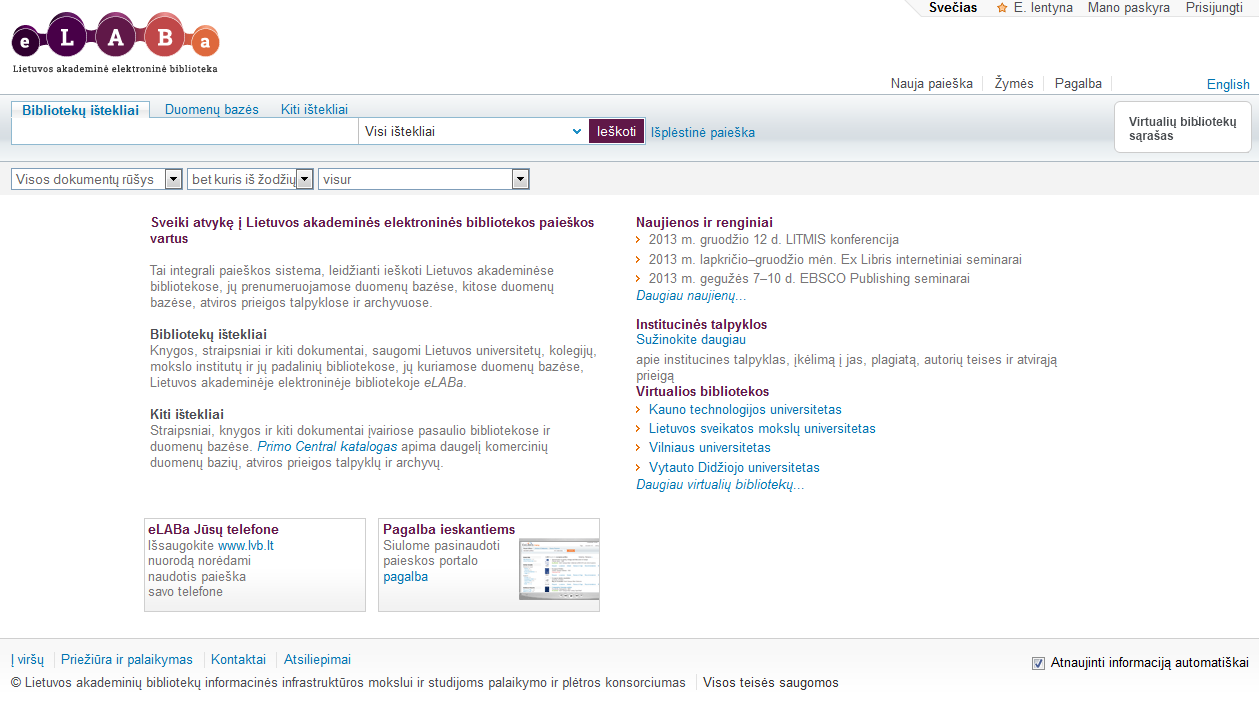 6
eLABa posistemės
eLABa paieškos vartai
skirti eLABa vartotojams: atlikti integralią ir unifikuotą mokslo ir studijų dokumentų ir/arba jų metaduomenų paiešką; atlikti paiešką dalinių eLABa tvarkytojų pagal sutartis prenumeruojamose bei mokslo tiriamosios veiklos ir studijų tikslais pasirinktose atvirai prieinamose duomenų bazėse ir archyvuose bei pateikti nuorodas į išsamius tose duomenų bazėse bei archyvuose saugomų dokumentų failus ir/arba išsamius jų metaduomenis; pateikti mokslo ir studijų dokumentus ir/arba jų metaduomenis
(šio projekto metu funkcionalumas nebuvo keičiamas, realizuotas Ex Libris gamintojo Primo programinės įrangos pagrindu)
eLABa svetainė
skirta eLABa valdytojui ir tvarkytojams viešinti informaciją apie eLABa ir teikti priemones eLABa valdytojui, eLABa tvarkytojams, eLABa kaupiamų duomenų šaltiniams darbo su eLABa organizavimui, klaidų ir jų sprendimų registravimui, eLABa dokumentacijos prieigai     (šio projekto objektas, Liferay TVS)
Metaduomenų posistemė
skirta įvesti ir tvarkyti metaduomenis apie mokslo ir studijų dokumentus, registruoti Lietuvos mokslo ir studijų mokslo (meno) darbus, nustatyti autorių teisių subjektų nurodytas prieigos sąlygas. Metaduomenų posistemė turi atskirus modulius metaduomenims įvesti į FDDB, į PDB ir ETD     (šio projekto objektas PDB ir ETD modulis, FDDB Aleph PĮ)
Elektroninių objektų talpykla
skirta kaupti ir saugoti eLABa duomenų failus, vykdyti procesus, reikalingus saugomų failų autentiškumo, atkūrimo ir perdavimo, pasikeitus technologijoms, užtikrinimui     (šio projekto objektas, Fedora)
7
eLABa posistemės
Dokumentų sutapties nustatymo posistemė (EPAS)
skirta Dokumentų atspaudų duomenų bazėje kaupti nustatyto formato atspaudus dokumentų panašumo ir sutapties (plagiato) nustatymo funkcijoms vykdyti     (šio projekto objektas)
Statistikos formavimo posistemė
skirta statistinės informacijos apie eLABa dokumentus ir/arba jų metaduomenis, jų įvedimą, importą ir eksportą, komplektavimą, paiešką, pateikimą, panaudą bei kitus procesus su jais pateikimui; statistinės informacijos ir duomenų apie Lietuvos mokslo ir studijų darbus pateikimui Lietuvos mokslo ir studijų mokslinės, meninės ir su jomis susijusios kitos veiklos vertinimo tikslais     (šio projekto objektas, ataskaitų šablonai Jasper Reports pagrindu)
Administravimo posistemė
skirta registruoti eLABa kaupiamų duomenų šaltinius ir dalinius eLABa tvarkytojus, užtikrinti eLABa valdymą, užtikrinti eLABa vykstančių techninių (sisteminių) procesų stebėjimą     (šio projekto objektas)
Naudotojų valdymo posistemė
skirta registruoti naudotojus, tvarkyti jų duomenis, registruoti duomenis apie registruotų naudotojų veiksmus su eLABa duomenimis    (šio projekto objektas)
Komplektavimo posistemė
skirta įvesti ir tvarkyti mokslo ir studijų dokumentų komplektavimo duomenis, vesti komplektavimo apskaitą
(Ex Libris gamintojo Aleph programinės įrangos pagrindu)
8
Bendrieji darbo su sistema principai
9
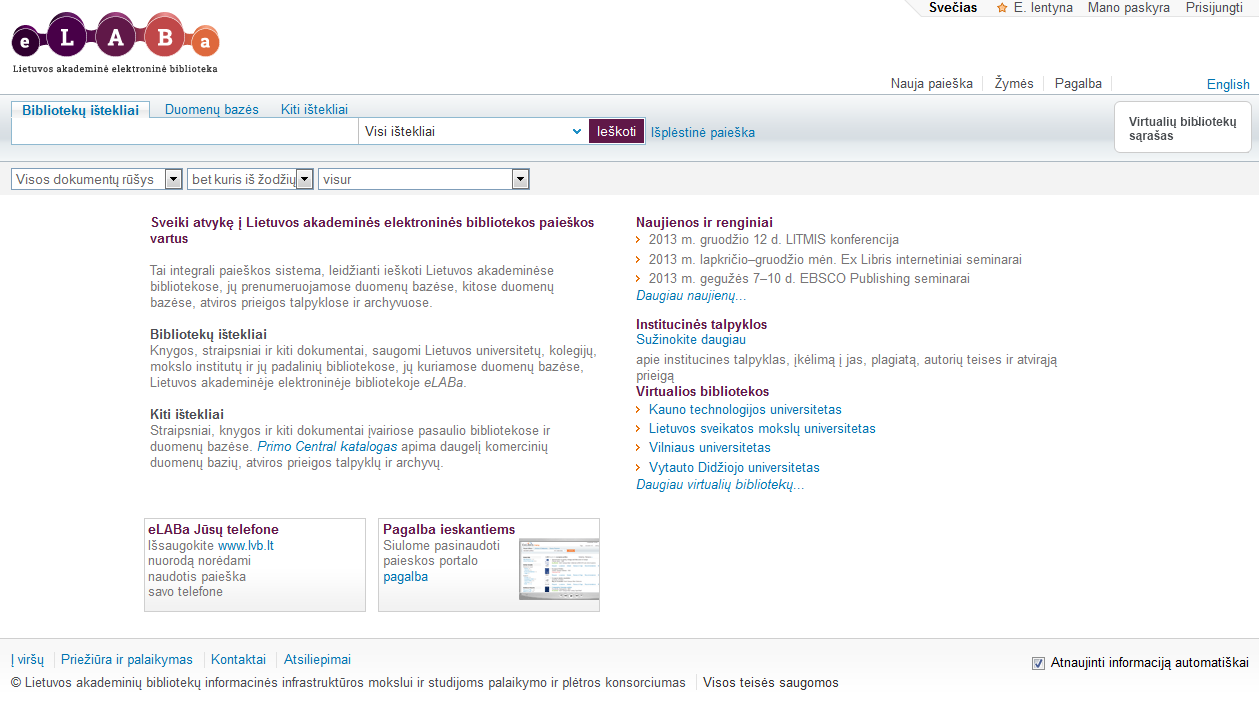 eLABa
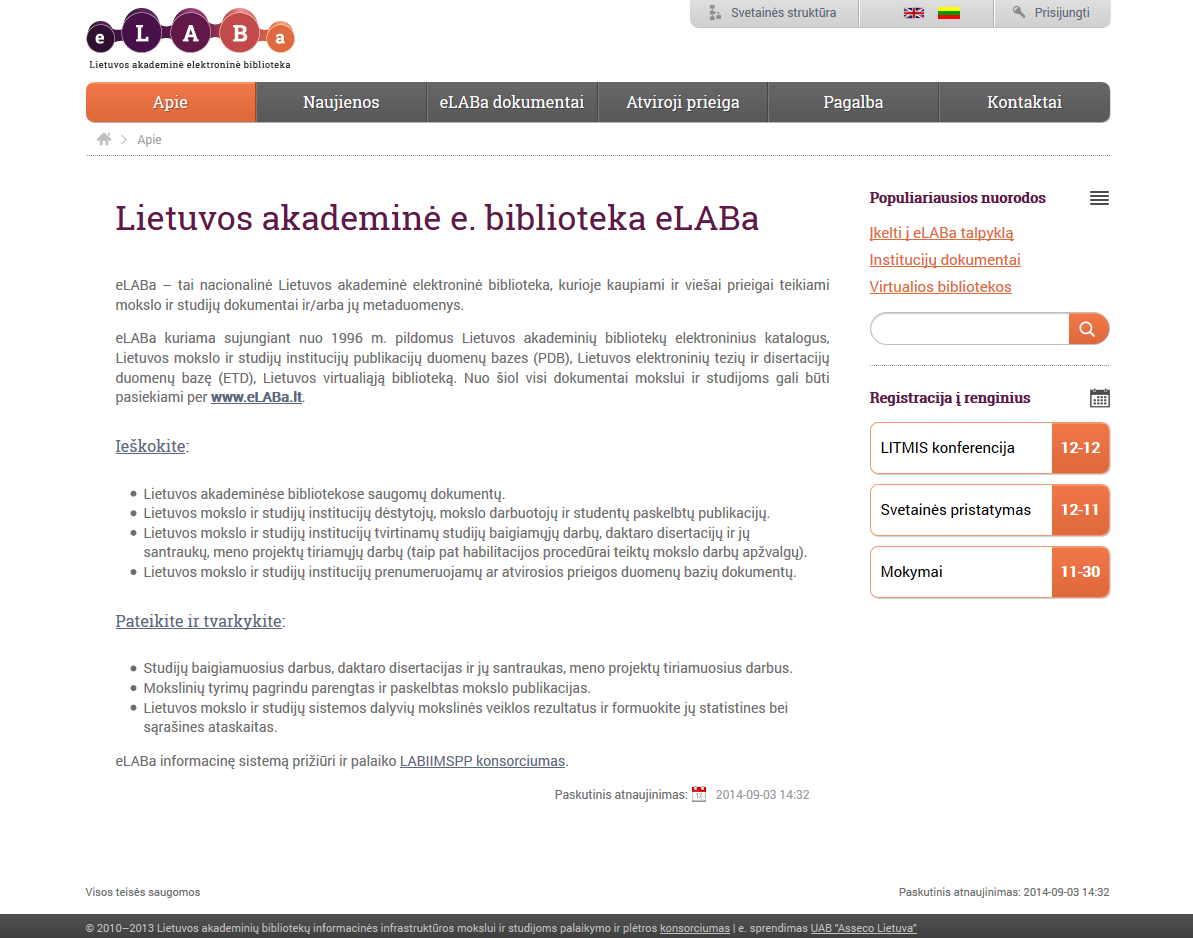 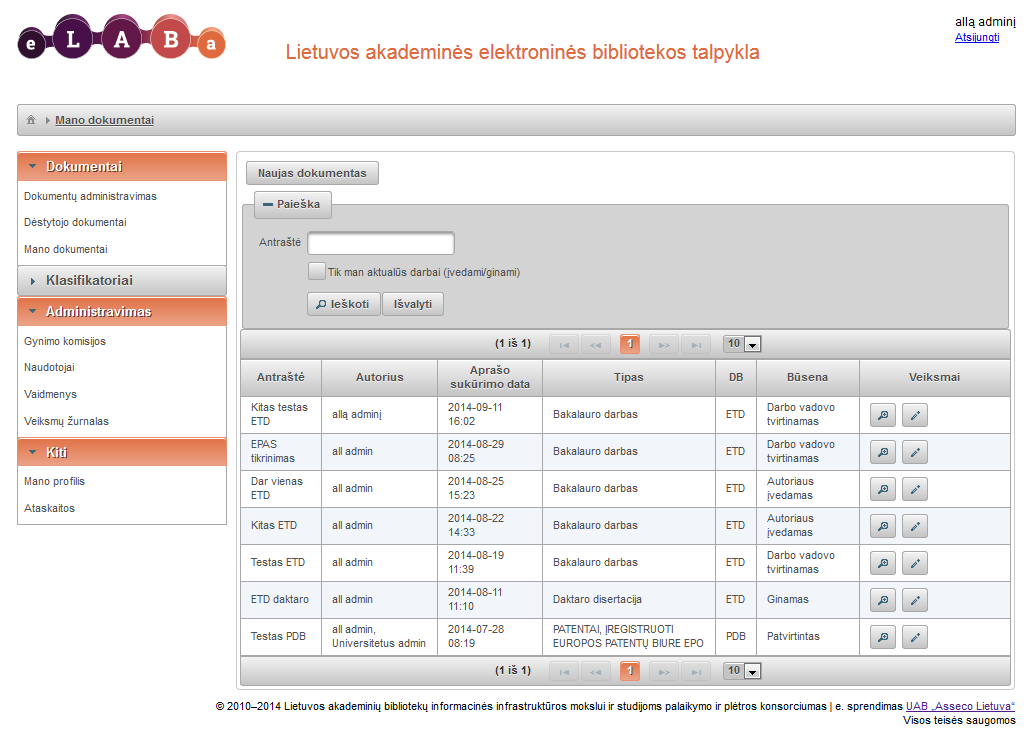 10
Prisijungimas prie sistemos
Prisijungimas prie eLABa sistemos galimas:
Naudojant Aleph naudotojo prisijungimo duomenis
Naudojant institucijos LDAP naudotojų duomenis
Naudojant eLABa talpykloje suteiktus naudotojo prisijungimo duomenis
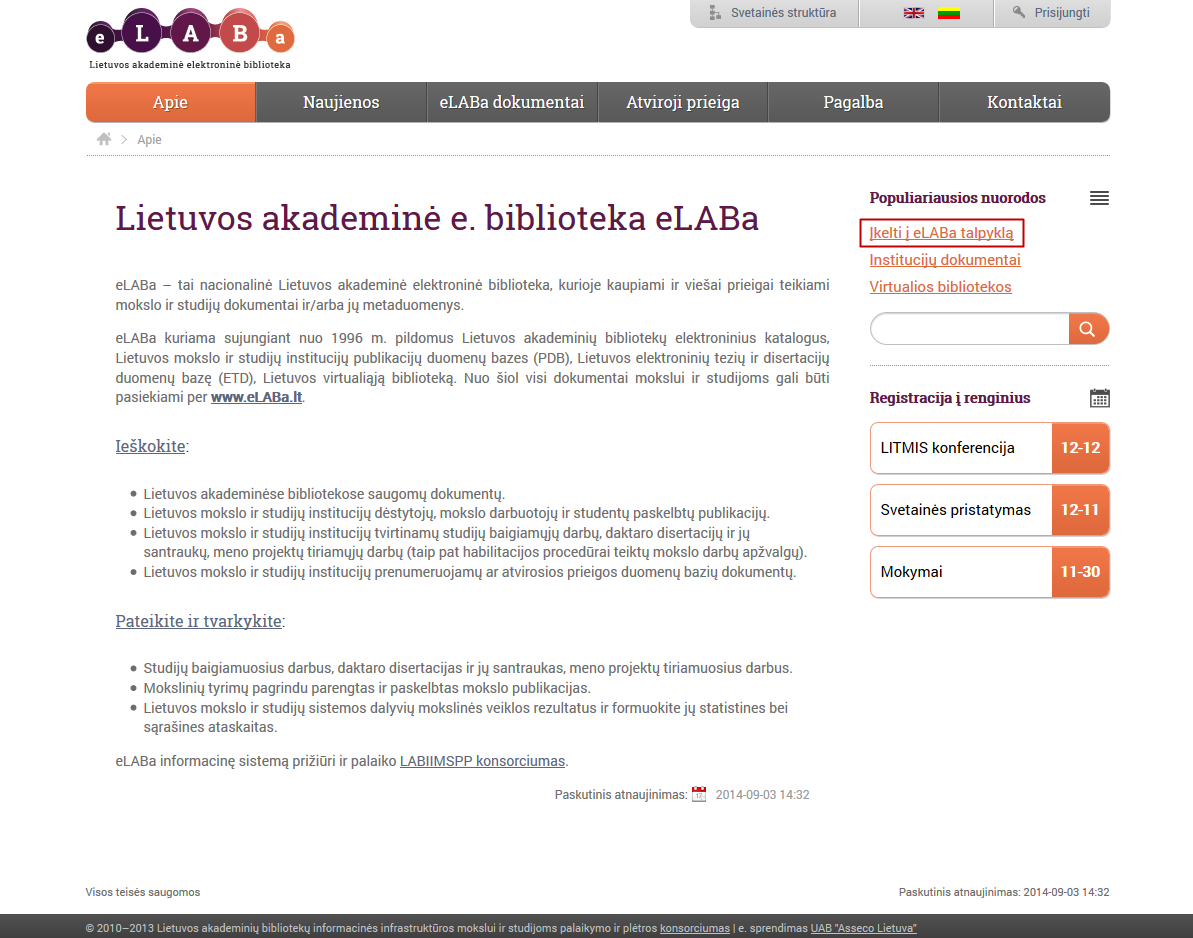 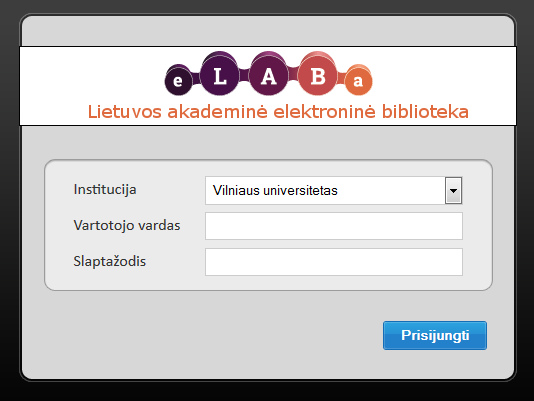 11
Naudotojo sąsaja, meniu punktai, skirtingi naudotojai
Meniu punktai ir naudotojo sąsaja

Dokumentai
Dokumentų administravimas
Dėstytojo dokumentai
Mano dokumentai
Klasifikatoriai
Instituciniai
Specifiniai instituciniai
Bendrieji
Administravimas
Gynimo komisijos
Naudotojai
Vaidmenys
Veiksmų žurnalas
Kiti
Mano profilis
Ataskaitos
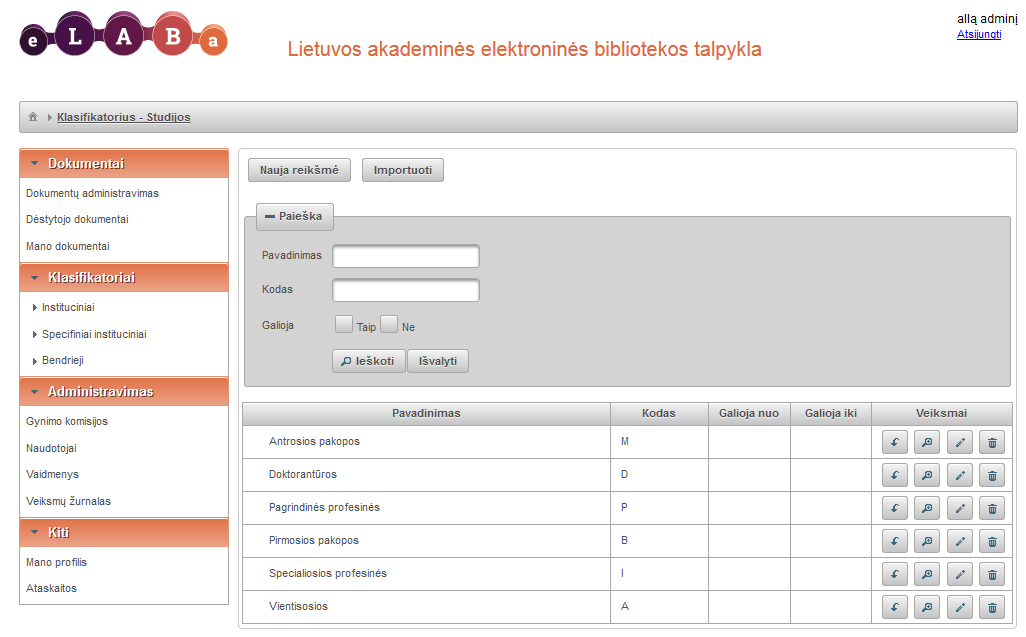 12
Naudotojo sąsaja, meniu punktai, skirtingi naudotojai
Naudotojų vaidmenys

Autorius				(author@asseco.lt)
Bibliotekininkas				(librarian@asseco.lt)
Darbo vadovas				(darbu.vadovas@asseco.lt)
Doktorantūros skyriaus darbuotojas		(doc.emp@asseco.lt)
Gynimo komisijos narys			(dc.member@asseco.lt)
Institucijos administratorius		(institution.admin@asseco.lt)
Institucijos registratorius			(institution.registrator@asseco.lt)
Padalinio registratorius			(department.registrator@asseco.lt)
Recenzentas				(reviewer@asseco.lt)
Sistemos administratorius			(all.admin@asseco.lt)
13
Dokumentų duomenų įvedimas
14
PDB dokumento duomenų įvedimas (autoriaus sąsaja – vedlys)
Standartinis  PDB dokumento (publikacijos) registracijos procesas yra kai dokumentą nuo pradžių registruoja pats autorius.
Taip pat priklausomai nuo poreikio arba institucijos nustatytos tvarkos PDB dokumentas gali būti registruojamas:
Be licencinės sutarties
Su elektronine licencine sutartimi
Su rašytine licencine sutartimi

Kitas galimas PDB registracijos procesas – kai dalį arba visą darbą už autorių atlieka institucijos darbuotojas, šiuo atveju panagrinėsime procesą kai PDB registruoja padalinio registratoriaus:
Visus duomenis įveda pats (autorius nedalyvauja)
Įveda dalį duomenų ir perduoda autoriui patikslinti
15
ETD dokumento duomenų įvedimas (autoriaus sąsaja – vedlys)
Standartinis  ETD dokumento (publikacijos) registracijos procesas yra kai dokumentą nuo pradžių registruoja pats autorius (studentas).
Taip pat priklausomai nuo poreikio arba institucijos nustatytos tvarkos ETD dokumentas gali būti registruojamas:
Be licencinės sutarties
Su elektronine licencine sutartimi
Su rašytine licencine sutartimi

Kitas galimas ETD registracijos procesas – kai dalį arba visą darbą už autorių (studentą) atlieka institucijos darbuotojas, šiuo atveju panagrinėsime procesą kai ETD registruoja padalinio registratoriaus:
Visus duomenis įveda pats (autorius nedalyvauja)
Įveda dalį duomenų ir perduoda autoriui patikslinti

Taip pat galimas procesas, kai registruojamas jau apgintas ETD darbas – tokiu atveju darbo vadovas, recenzentas bei komisijos nariai procese nedalyvauja, o ETD dokumentas iš karto perduodamas bibliotekininkui.
16
Praktinė užduotis
Dokumento metaduomenų registracija
Prisijunkite prie eLABa talpyklos su naudotoju, kuris turi autoriaus vaidmenį ir užregistruokite naują PDB arba ETD dokumentą. Informacija prisijungimui:
eLABa svetainės adresas: http://158.129.159.121:8080/elaba-portal/
eLABa talpyklos adresas: http://158.129.159.127:8080/elaba-web/
Naudotojas:author*@mokymai.lt/author123
	(* - skaičius nuo 1 iki 15)
10:30–10:45	Pertraukėlė
19
10:45–12:15	Antroji mokymų dalis
PDB tvirtinimas
PDB dokumento duomenų tvirtinimas (bibliotekininko sąsaja – išplėstinė forma)
Be licencinės sutarties
Su elektronine licencine sutartimi
Su popierine licencine sutartimi
PDB darbo grąžinimas autoriui patikslinti
Inkubacinis laikotarpis
ETD tikrinimas, darbo gynimas
ETD dokumento duomenų tikrinimas, EPAS rezultatų peržiūra (darbo vadovo sąsaja)
Gynimo komisijos sudarymas doktorantūros atveju (doktorantūros darbuotojo sąsaja), gynimo komisijos sudarymas iš anksto bakalauro/magistro atveju
Licencinės sutarties pasirašymas/atsispausdinimas (studento sąsaja)
Darbo apgynimo žymėjimas, perdavimas bibliotekos darbuotojui
Praktinė užduotis
20
PDB tvirtinimas
21
PDB dokumento duomenų tvirtinimas (bibliotekininko sąsaja – išplėstinė forma)
Kai autorius (arba padalinio registratorius) užregistruoja PDB dokumentą, įveda visus reikiamus metaduomenis ir įsitikina, kad jie tvarkingi, tada perduoda PDB dokumentą bibliotekos darbuotojui. Bibliotekos darbuotojas patikrina dokumento duomenis, patikslina, papildo juos, jeigu reikia, ir atlieka dokumento patvirtinimą. Po patvirtinimo dokumentas ir jo metaduomenys patenka į talpyklą (Fedora) bei taip pat, priklausomai nuo prieigos sąlygų,  tampa prieinamas (metaduomenys prieinami visada) per eLABa paieškos vartus.

Priklausomai nuo licencinės sutarties poreikio, PDB tvirtinimo procesas gali šiek tiek skirtis:
Be licencinės sutarties
Su elektronine licencine sutartimi
Su popierine licencine sutartimi
22
PDB darbo grąžinimas autoriui patikslinti
Bibliotekininkas tikrindamas autoriaus įvestus dokumento metaduomenis gali aptikti neatitikimų, neaiškumų arba nepilnai nurodytus tam tikrus duomenis ir jis pats be autoriaus gali nežinoti reikiamos informacijos. Todėl sistemoje yra priemonės dokumento metaduomenis grąžinti autoriui patikslinti, nurodant pastabas, kas turi būti patikslinta.
Autorius atlikęs duomenų patikslinimą vėl turi perduoti dokumentą bibliotekininko tvirtinimui. Toliau jei visi reikiami duomenys užpildyti tvarkingai, bibliotekininkas gali patvirtinti PDB dokumentą.
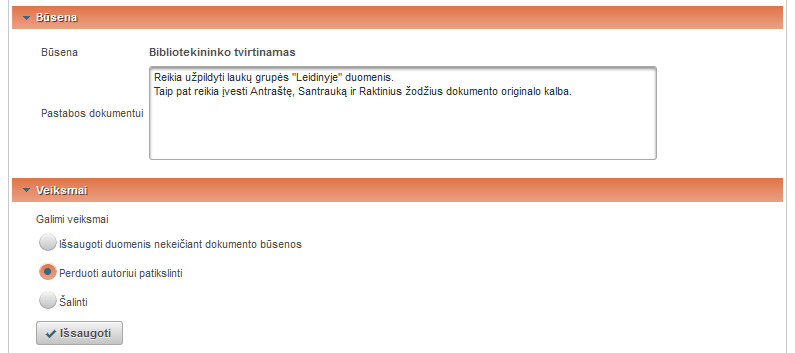 23
Inkubacinis laikotarpis
Kai PDB dokumentui reikalinga el. arba rašytinė licencinė sutartis ir yra daugiau nei vienas dokumento autorius, tada po licencinės sutarties patvirtinimo (kai patvirtina registruojantis autorius) prasideda inkubacinis laikotarpis, skirtas bendraautoriams ir jų institucijoms susipažinti su licencine sutartimi ir pareikšti pretenzijas, jei tokių kyla, informuojant pagrindinės institucijos bibliotekininką (ne sistemos priemonėmis).
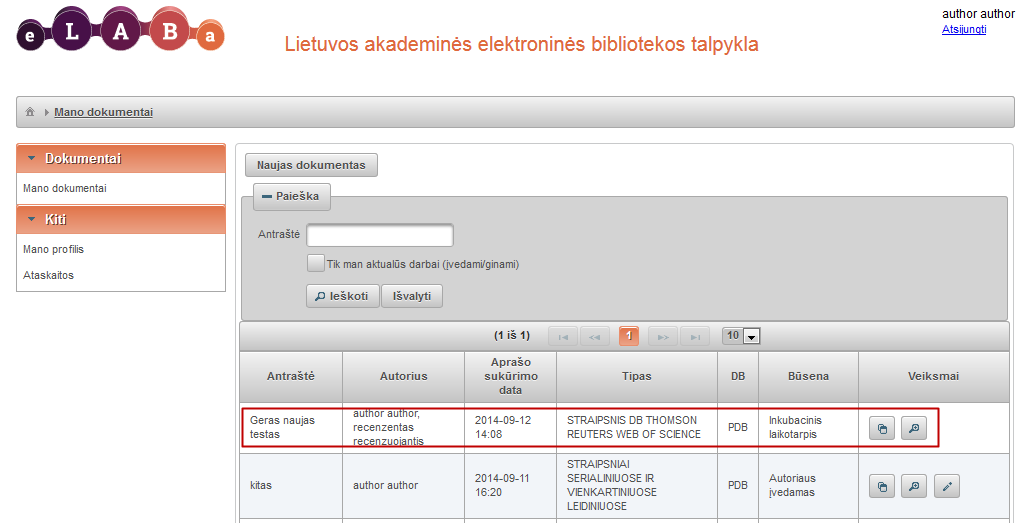 24
ETD tikrinimas, darbo gynimas
25
ETD dokumento duomenų tikrinimas, EPAS rezultatų peržiūra (darbo vadovo sąsaja)
Standartinio ETD dokumento registracijos proceso metu, kai registruojamas darbas prieš gynimą, autorius (studentas) įvedęs reikiamus ETD metaduomenis ir įkėlęs pagrindinį failą PDF formatu perduoda ETD dokumentą darbo vadovo tvirtinimui.
Darbo vadovas yra informuojamas apie studento jam perduotą darbą ir prisijungęs prie sistemos gali peržiūrėti ir jei reikia pakoreguoti ETD dokumento duomenis bei peržiūrėti EPAS plagiato patikros rezultatus.
Priklausomai nuo licencinės sutarties poreikio bei nuo to ar ETD registracijos procese yra numatytas atskiras žingsnis gynimo komisijos formavimui darbo vadovas ETD dokumentą perduoda į skirtingas būsenas.
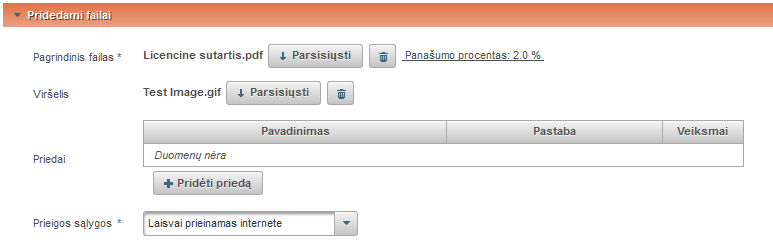 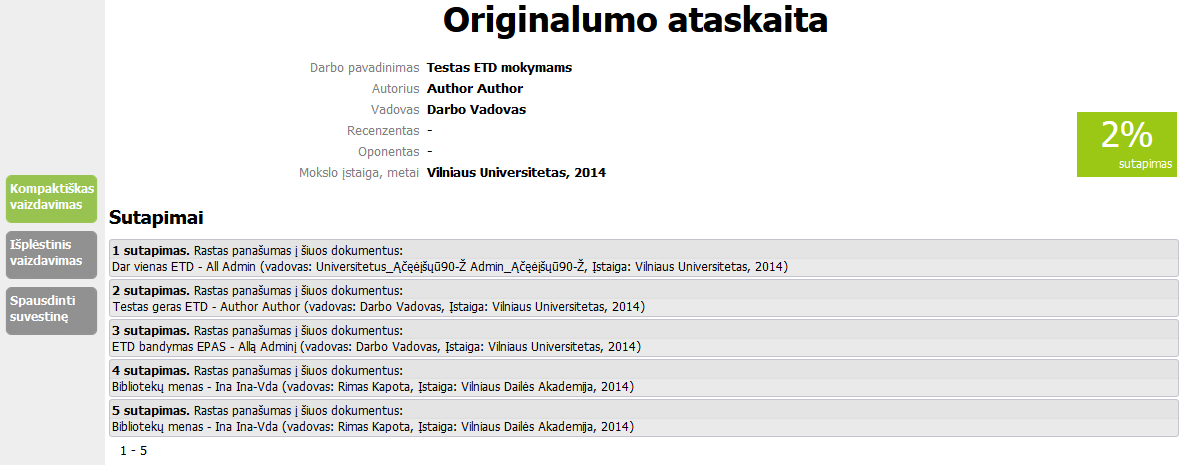 26
Gynimo komisijos sudarymas doktorantūros atveju (doktorantūros darbuotojos sąsaja)
Jeigu ETD dokumento registracijos procese yra numatytas atskiras žingsnis gynimo komisijos formavimui doktorantūros darbams ir procese dalyvauja doktorantūros skyriaus darbuotojas, tai jis yra atsakingas už gynimo komisijos sudarymą.
Gynimo komisijos sudarymas iš anksto bakalauro/magistro atveju
Bakalauro ar magistro darbų gynimo komisijos gali būti sudaromos iš anksto, komisija gali būti skirta vienai ar kelioms akademinėms grupėms (nurodoma komisijos sudarymo metu). Naudotojams, priklausantiems akademinei grupei, kuriai yra suformuota gynimo komisija, kuriant naują ETD dokumentą, komisija priskiriama automatiškai.
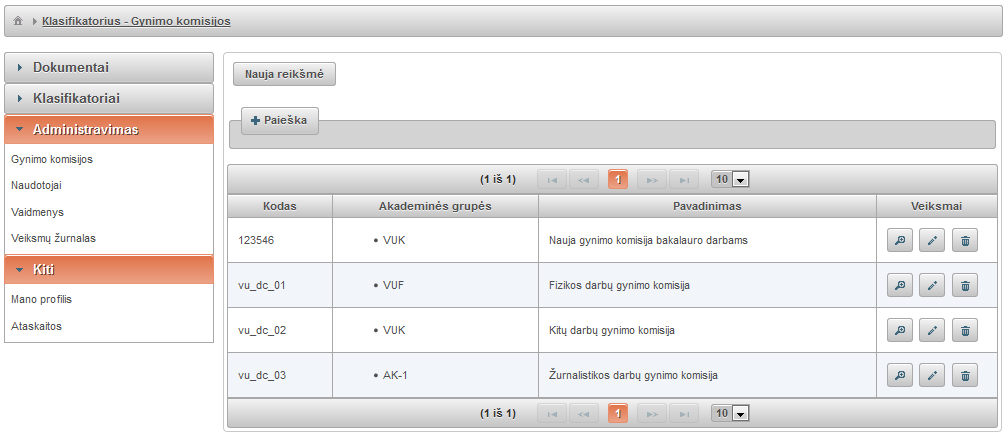 27
Licencinės sutarties pasirašymas/atsispausdinimas (studento sąsaja)
Jeigu ETD dokumentui numatyta licencinė sutartis, studentas ją turi pasirašyti/atsispausdinti – tam išskiriamas atskiras žingsnis ETD registracijos procese.
Rašytinė licencinė sutartis
Elektroninė licencinė sutartis
Taip pat sistemoje yra realizuotos
taisyklės, skirtos licencinės sutarties 
poreikio nurodymui:
Pildydamas aprašomuosius ETD 
metaduomenis autorius gali pakeisti 
licencinės sutarties tipą iš elektroninės 
į rašytinę ir atvirkščiai, tačiau negali keisti 
į „nereikalinga“. 

Kai yra daugiau nei vienas ETD autorius, 
jei reikalinga licencinė sutartis, jos tipas 
privalo būti „rašytinė“. Sistema patikrina 
ir įspėja naudotoją, kad licencinės sutarties 
tipas netinkamas.
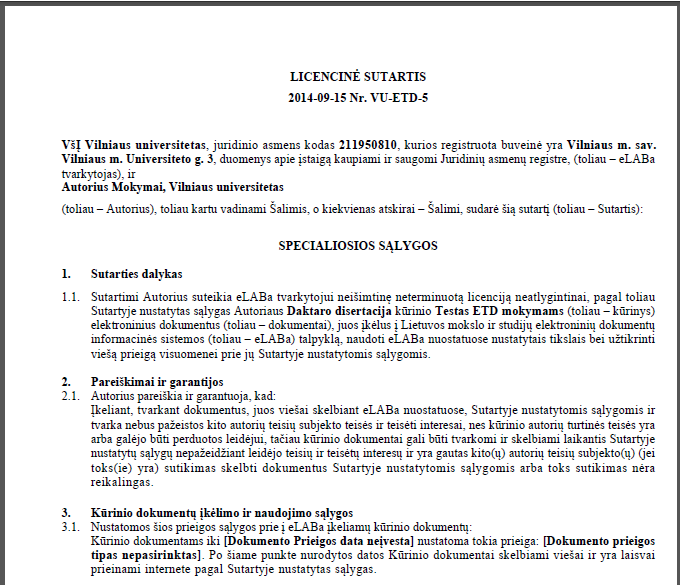 28
Darbo apgynimo žymėjimas, perdavimas bibliotekos darbuotojui
Priklausomai nuo institucijos darbo tvarkos ir naudotojams suteiktų įgaliojimų darbo apgynimą gali žymėti pats studentas arba institucijos darbuotojas.
Standartiškai daktaro disertacijos apgynimo faktą fiksuoja doktorantūros skyriaus darbuotojas, tam sistemoje yra išskirtas atskiras vaidmuo su reikiamais įgaliojimais. Tačiau sistemoje yra priemonės suteikti teisę žymėti, kad darbas apgintas ir kitiems naudotojams, pavyzdžiui patiems studentams.
Bakalauro ir magistro darbo apgynimo faktą pagal suteiktus įgaliojimus gali fiksuoti pats studentas arba padalinio darbuotojas.
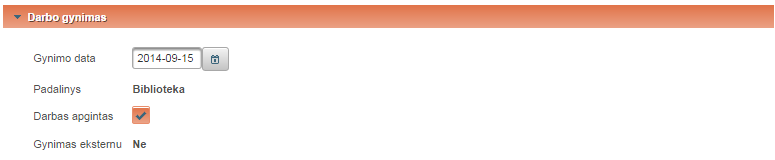 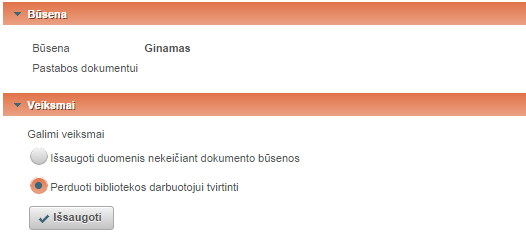 29
Praktinė užduotis
Dokumento metaduomenų tvirtinimas
Prisijunkite prie eLABa talpyklos su naudotoju, kuris turi bibliotekininko vaidmenį, suraskite autoriaus įvestą PDB dokumentą, atlikite duomenų papildymą ir patvirtinkite. Informacija prisijungimui:
eLABa svetainės adresas: http://158.129.159.121:8080/elaba-portal/
eLABa talpyklos adresas: http://158.129.159.127:8080/elaba-web/
Naudotojas:librarian@asseco.lt/admin
Dokumento grąžinimas autoriui patikslinti
Prisijunkite prie eLABa talpyklos su naudotoju, kuris turi bibliotekininko vaidmenį, suraskite autoriaus įvestą PDB dokumentą, atlikite duomenų papildymą ir perduokite dokumentą autoriui patikslinti. Tada prisijunkite prie sistemos to autoriaus vardu, patikslinkite dokumento duomenis ir perduokite bibliotekininkui. Po to prisijunkite bibliotekininko naudotoju ir suradę dokumentą jį patvirtinkite.
Informacija prisijungimui:
eLABa talpyklos adresas: http://158.129.159.127:8080/elaba-web/
Naudotojas:librarian@asseco.lt/admin
12:15–13:15	Pietų pertrauka
33
13:15–14:45	Trečioji mokymų dalis
ETD darbo tvirtinimas (bibliotekininko sąsaja)
Be licencinės sutarties
Su elektronine licencine sutartimi
Su popierine licencine sutartimi
ETD darbo grąžinimas autoriui patikslinti
Kiti eLABa sistemos naudotojų vaidmenys
Komisijos nariai ir recenzentai
Katedros darbuotojas
Padalinio registratorius – duomenų įvedimas
Institucijos registratorius – specifinių institucinių klasifikatorių reikšmių nurodymas dokumento duomenyse bei tvirtinimas
Institucijos administratorius
Sistemos administratorius
Kitų institucijų (dokumento bendrasavininkių) naudotojai ir jų funkcijos
Dokumento bendraautoriai
Kitų institucijų bibliotekininkai
Kitų institucijų registratoriai
Ataskaitų formavimas
Praktinės užduotys
34
ETD darbo tvirtinimas (bibliotekininko sąsaja)
35
ETD darbo tvirtinimas (bibliotekininko sąsaja)
ETD dokumentas bibliotekininkui standartiniu atveju perduodamas po gynimo (kai pažymima, kad darbas apgintas). Jeigu autorius registruoja jau apgintą darbą, tada ETD registracijos procese darbo vadovas, komisijos nariai, recenzentas, doktorantūros skyriaus darbuotojas (daktaro disertacijos ar santraukos atveju) nedalyvauja, ir darbas iš karto perduodamas bibliotekos darbuotojui.

ETD darbo tvirtinimas šiek tiek skiriasi priklausomai nuo licencinės sutarties poreikio:
Be licencinės sutarties
Su elektronine licencine sutartimi
Su popierine licencine sutartimi
36
ETD darbo grąžinimas autoriui patikslinti
37
ETD darbo grąžinimas autoriui patikslinti
Bibliotekininkas tikrindamas autoriaus (studento) įvestus ETD dokumento metaduomenis gali aptikti neatitikimų, neaiškumų arba nepilnai nurodytus tam tikrus bibliografinius duomenis ir jis pats be autoriaus gali nežinoti reikiamos informacijos. Todėl sistemoje yra priemonės dokumento metaduomenis grąžinti autoriui patikslinti, nurodant pastabas, kas turi būti patikslinta.
Autorius atlikęs duomenų patikslinimą vėl turi perduoti dokumentą bibliotekininko tvirtinimui. Toliau jei visi reikiami duomenys užpildyti tvarkingai, bibliotekininkas gali patvirtinti ETD dokumentą.
38
Kiti eLABa sistemos naudotojų vaidmenys
39
Kiti eLABa sistemos naudotojų vaidmenys
Panagrinėkime kokius veiksmus sistemoje gali atlikti kiti eLABa vaidmenys:

Komisijos narys ir recenzentas
Katedros darbuotojas
Padalinio registratorius – duomenų įvedimas
Institucijos registratorius – specifinių institucinių klasifikatorių reikšmių nurodymas dokumento duomenyse bei tvirtinimas
Institucijos administratorius
Sistemos administratorius
40
Kitų institucijų (dokumento bendrasavininkių) naudotojai ir jų funkcijos
41
Kitų institucijų (dokumento bendrasavininkių) naudotojai ir jų funkcijos
Panagrinėkime kokius veiksmus sistemoje gali atlikti kitų institucijų (dokumento bendrasavininkių) naudotojai:


Dokumento bendraautoriai
Kitų institucijų bibliotekininkai
Kitų institucijų registratoriai
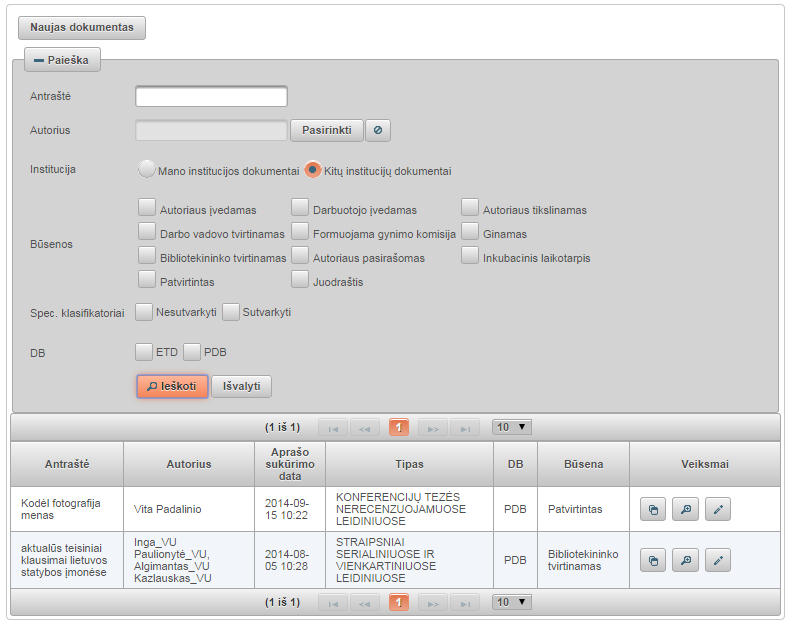 42
Ataskaitų formavimas
43
Ataskaitų formavimas
Ataskaitų formavimo posistemė yra pasiekiama per pagrindinio meniu grupės „Kiti“ meniu punktą „Ataskaitos“.

Bendrieji principai. Ataskaitų sąrašas, paieškos kriterijai, formatai, kitos funkcijos
Teisės pagal įgaliojimus
Ataskaitų grupės
Ataskaitų formavimas
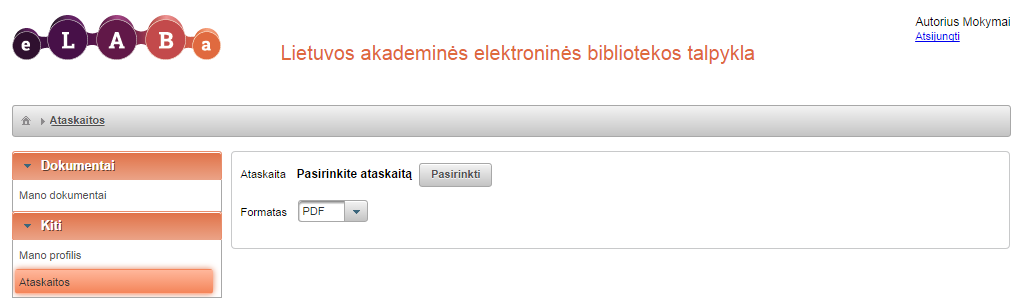 44
Praktinė užduotis
Gynimo komisijos sudarymas, darbo apgynimo fiksavimas
Prisijunkite prie eLABa talpyklos su naudotoju, kuris turi autoriaus vaidmenį, ir užregistruokite naują daktaro disertaciją bei perduokite ją darbo vadovui. Prisijunkite darbo vadovo vardu ir perduokite darbą gynimo komisijos formavimui. Prisijunkite doktorantūros skyriaus darbuotojo vardu ir nurodykite komisijos narius bei perduokite darbą gynimui. Tada užfiksuokite to paties darbo apgynimą ir perduokite darbą bibliotekos darbuotojui. Prisijunkite bibliotekininko vardu ir patvirtinkite ETD dokumentą. Informacija prisijungimui:
eLABa talpyklos adresas: http://158.129.159.127:8080/elaba-web/
Naudotojų duomenys pateikti atmintinėje
14:45–15:00	Pertraukėlė
47
15:00–16:30	Ketvirtoji mokymų dalis
Administravimas
Klasifikatoriai
Naudotojai
Vaidmenys
Veiksmų žurnalas
Žinių įtvirtinimas. Praktinė užduotis
Klausimai ir atsakymai. Individualus konsultavimas
48
Administravimas
Per eLABa talpyklos naudotojo sąsają galima atlikti tokių sistemos elementų administravimą:

Klasifikatoriai
Instituciniai
Specifiniai instituciniai
Bendrieji
Naudotojai
Vaidmenys
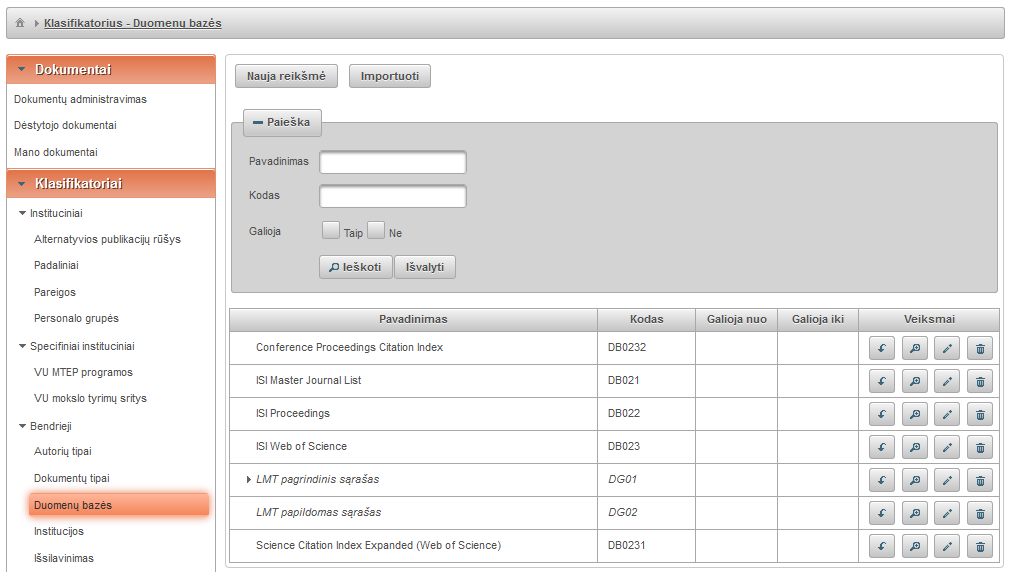 49
Veiksmų žurnalas
Veiksmų žurnale galima atlikti paiešką pagal tokius duomenis:
Naudotojo pavardė 	
Naudotojo vardas 	
Naudotojo asmens kodas 	
Naudotojo el. paštas 	
Institucija 	
Institucijos kodas 	
Esybės ID 	
Esybės kodas 	
Esybės tipas 	
Esybės antraštė 	
Veiksmas 	
Esybės klasė 	
Data ir laikas
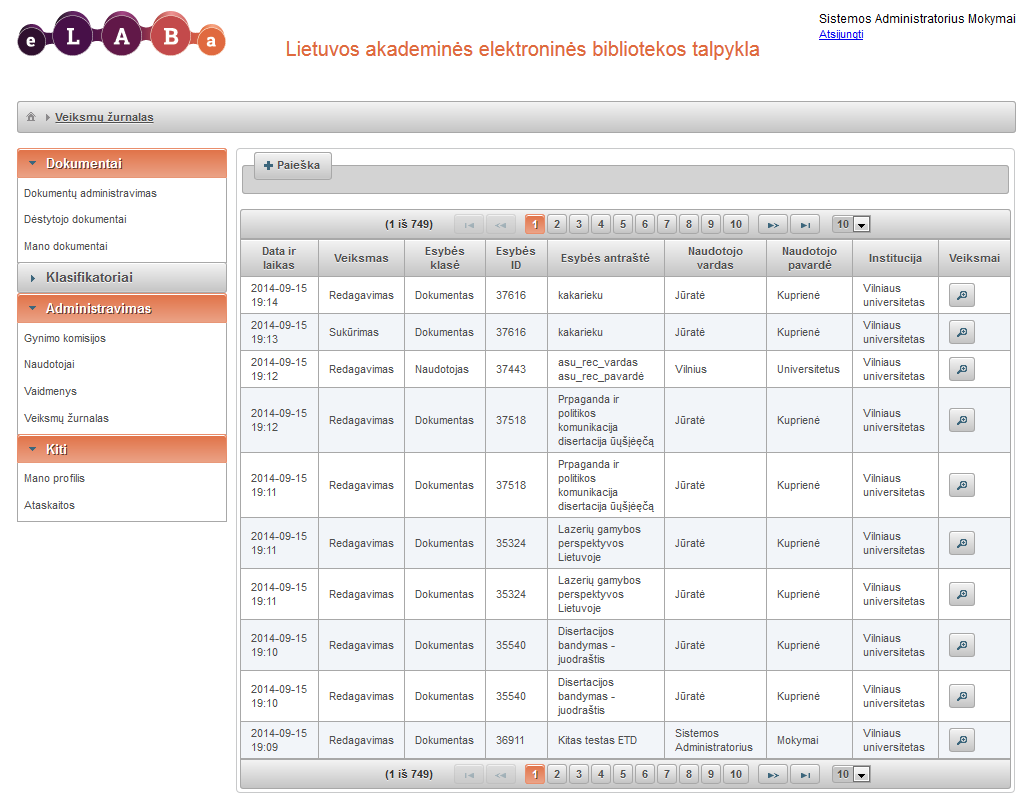 50
Praktinė užduotis
Klasifikatorių administravimas
Prisijunkite prie eLABa talpyklos su naudotoju, kuris turi administratoriaus vaidmenį, pasirinkite klasifikatorių „Duomenų bazės“. Atlikite tokius veiksmus:
Sukurkite naują reikšmę
Atlikite sukurtos reikšmės paiešką
Redaguokite surastą reikšmę (nurodykite istorinį DB pavadinimą bei priskirkite aukštesnio lygio reikšmę)
Atlikite DB paiešką pagal istorinį pavadinimą
Pašalinkite surastą DB reikšmę
Informacija prisijungimui:
eLABa talpyklos adresas: http://158.129.159.127:8080/elaba-web/
Naudotojas: all.admin@asseco.lt/admin
Naudotojo duomenų administravimas
Prisijunkite prie eLABa talpyklos su naudotoju, kuris turi administratoriaus vaidmenį, pasirinkite meniu punktą „Naudotojai“. Atlikite tokius veiksmus:
Sukurkite naują naudotoją (nurodykite asmens duomenis, slaptažodį, darbo vietos, studijų duomenis, priskirkite naudotojui vaidmenį)
Prisijunkite prie sistemos su naujai sukurtu naudotoju, atlikite vieną iš naudotojui pagal įgaliojimus galimų veiksmų
Prisijunkite kaip administratorius, „užblokuokite“ prisijungimą anksčiau sukurtam naudotojui
Pabandykite jungtis su negaliojančio naudotojo duomenimis
Darbas su veiksmų žurnalu
Prisijunkite prie eLABa talpyklos su naudotoju, kuris turi administratoriaus vaidmenį, pasirinkite meniu punktą „Veiksmų žurnalas“. Atlikite tokius veiksmus:
Suraskite kokie veiksmai buvo atlikti su jūsų šiandien sukurtu dokumentu
Kokius veiksmus per šiandienos mokymus (nuo 9 iki 15 val. ) sistemoje atliko naudotojas „Bibliotekininkas“
Informacija prisijungimui:
eLABa talpyklos adresas: http://158.129.159.127:8080/elaba-web/
Naudotojas: all.admin@asseco.lt/admin
Jūsų klausimai
?
?
?
55
Ačiū
www.asseco.lt / Tomas Vasiliauskas
56
Teisinė apsauga
Šios prezentacijos turinys yra apsaugotas autorinių ir nuosavybės teisių. Tekstas, grafika, fotografijos, garsas, animacija, video ir jų naudojimas prezentacijoje yra apsaugotas autorinių ir susijusių teisių įstatymo. Neteisėtas bet kurios prezentacijos medžiagos naudojimas gali būti laikomas autorinių teisių, prekių ženklų ir kitų įstatymų pažeidimu. Šios prezentacijos medžiaga negali būti modifikuojama, kopijuojama, viešai pristatoma, platinama ar naudojama bet kokiais kitais viešais ar komerciniais tikslais, išskyrus, kai Asseco Poland S.A. valdyba suteikia tam raštišką leidimą. Prezentacijos turinį draudžiama perduoti trečiosioms šalims, taip pat kopijuoti jį bet kokiu tikslu, tame tarpe komerciniam naudojimui, platinimui ar modifikavimui. Be to šioje prezentacijoje galimos nuorodos į trečiųjų šalių pasiūlymus ir paslaugas. Šių pasiūlymų ir paslaugų naudojimo sąlygos apibrėžtos trečiųjų šalių įmonių.
Asseco Poland S.A. neprisiima atsakomybės už trečiųjų šalių įmonių pasiūlymų ir paslaugų naudojimo sąlygas, turinį ir poveikį. Šios prezentacijos duomenys ir informacija yra skirti tik informacijos tikslams. Prezentacija paruošta naudojant „Inscale“ kompanijos produktus.
„Asseco Lithuania“ pavadinimas ir logotipas yra registruoti prekių ženklai. Šiuos ženklus naudoti galima tik gavus išankstinį rašytinį Asseco Lietuva, UAB sutikimą.
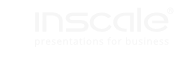 2014 © Asseco Poland S.A.